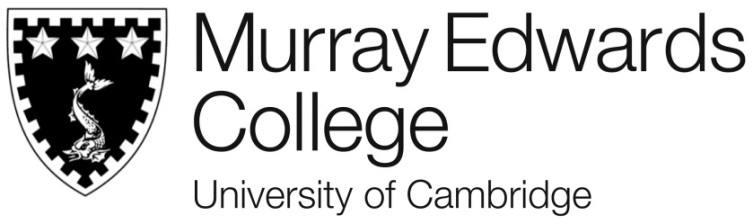 Ebooks and Collection Management at Murray Edwards College

Kirstie Preest
[Speaker Notes: Presentation not representative of all colleges, just Murray Edwards College.

In contrast to the faculty and UL we don’t purchase ebooks ourselves but subscribe to ebooks@cambridge which gives our students the use of the ebooks available.  We’ve been subscribing to ebooks@cambridge since before 2010 when I became librarian.

The first 4 slides show where ebooks fit into our collection development policy.  We started drawing up our collection development policy in 2012 and wanted to recognise that ebooks were becoming increasingly available within the university.]
Purpose of the MEC library collection
In relation to the library collections its aims are:
To provide core Part I texts, non-book material and essential secondary literature in all Tripos subjects studied.  
To work towards integrating electronic books into its collection.
[Speaker Notes: We therefore included ebooks in our priorities for the aim of our collection, in relation to its statement of purpose, see above.]
Electronic resources
Electronic resources are an important part of the Library collections and an area which is developing rapidly.  
They are considered to be complementary to the printed library stock and not a replacement.

The Library does not purchase any electronic books, but does participate in the ebooks@cambridge scheme which provides electronic books across the University.
[Speaker Notes: We included a section on eresources which encompassed ebooks and ejournals, although I’ve only included the aspects that relate to ebooks on this slide

I felt then and still do that ebooks shouldn’t replace print copies, as our students still prefer printed copies over ebooks.  Ebooks are therefore seen as complementary to the collection.]
Acquisitions
All core texts on Part I courses are purchased in printed format where still in print.  
 
Only one printed copy of a title will be purchased, where an electronic version is available. 

Supplementary and further reading items which are available through ebooks@cambridge are purchased in print where specified by the relevant Director of Study or if funds allow.  This is in order to provide the widest range of material possible for each subject.
[Speaker Notes: In relation to acquisitions we therefore still purchase all core texts in print.  In relation to multiple copies it does save us money as we now only buy one print copy for the library.

Ebooks also allow us to extend our collection as they enable us to have access to secondary and supplementary readings for part 1, books for part 2, graduate courses and research material which we can’t stock due to lack of funds and also not being within our collection management remit, i.e. only buy for part 1 (see slide 2)]
Multiple copies
Multiple copies of items which are identified as starred core texts will be bought where possible, particularly where an electronic version has not been purchased by the University, as funds allow.
[Speaker Notes: Our multiple copies statement shows that we will buy multiple copies where no ebook version exists.]
Policy review
Bi-annual

Allows us to review whether any changes are required in relation to print versus ebooks
Remains unchanged since it was created
[Speaker Notes: The collection development policy is reviewed every 2 years to see if we wish to change our viewpoint on print versus ebooks.  As yet, this remains unchanged and we still purchase print copies of core texts where ebooks are available in the university.

This may change in the not too distant future (see issue 1 on slide 7)]
Issues relating to ebooks & collection management 1
CUP titles
Reduction in print allowance as CUP increasingly pushing it towards ebooks
Increased pressure to buy print copies of titles available electronically because of our “not a replacement” view

This will be discussed at the next collection development policy review meeting
[Speaker Notes: We realise that we’re very lucky to have the CUP allowance to spend on CUP titles and that it’s not guaranteed, however it’s important to note that it does increase our book budget and allow us to buy more books with our small book fund.

CUP are continually reducing this allowance and transferring the money to ebooks.  While this is good in one way as the university has wider access to CUP titles electronically.  On the other side, for us, this put pressure on our book budget as we’re having to buy print copies of CUP titles that available electronically already due to our policy statement that ebooks shouldn’t replace print.

We’re therefore losing in 2 ways, firstly by a reduction in the allowance and secondly by having to spend more money from our own budget (as reduced CUP allowance used up more quickly) on print copies of titles available electronically through CUP instead of being able to use that money to buy print books from other publishers, widening our collection and providing a greater selection of Tripos material 

I think that as the CUP allowance is reduced moving foward, this will force us to seriously consider reviewing our “not a replacement” statement]
Issues relating to ebooks & collection management 2
British Library NPLD ebooks
Only available at dedicated terminals unlike other ebooks held by the university
Not 24/7
Problematic for students with disabilities

MEC library having to consider buying print copies of books we normally wouldn’t purchase
[Speaker Notes: Although the NLPD ebooks aren’t part of ebooks@cambridge, they do have a bearing on our collection management decision making.

Students are used to being able to obtain items electronically if not available at MEC in print.  Students aren’t aware of the differences and restrictions of NPLD ebooks.  We have complaints about the fact that they are only available on dedicated terminals in the UL and affiliated libraries, particularly as they can only view them during library opening times instead of 24/7.

NPLD ebooks are also problematic for students with disabilities, i.e. mobility issues, as they have problems travelling to the faculty libraries or UL to view these titles.  This means we have to liaise with colleagues and the disability officer at the UL to put support in place, for example a print or normal ebook version instead.  Alternatively I find I’m having to consider purchasing or purchasing print books for our collection which we wouldn’t normal stock, e.g. research material]
Questions?